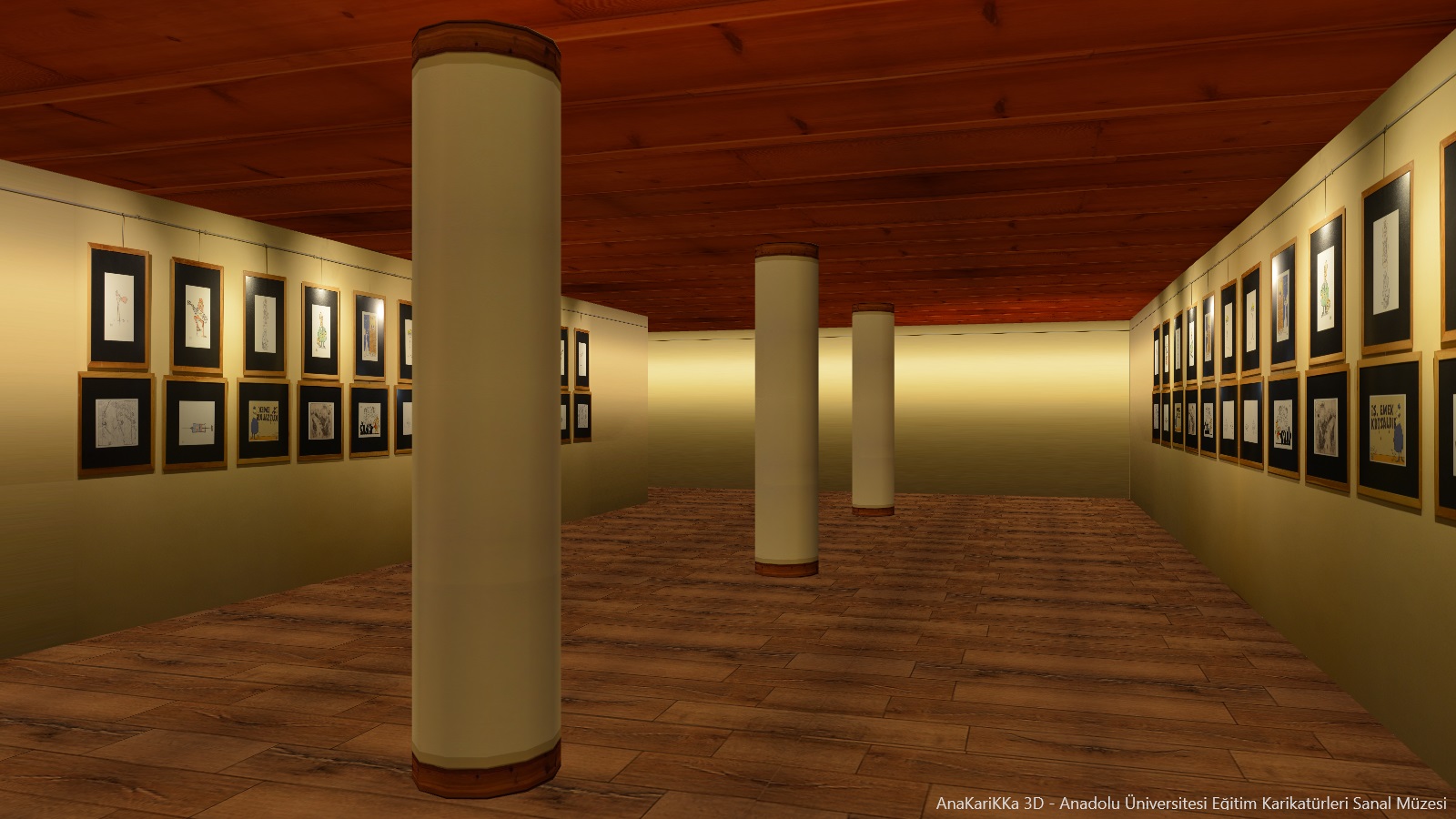 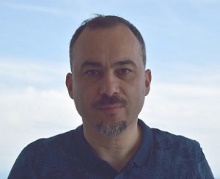 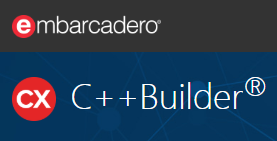 Dr. Yılmaz Yörü
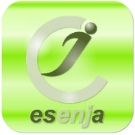 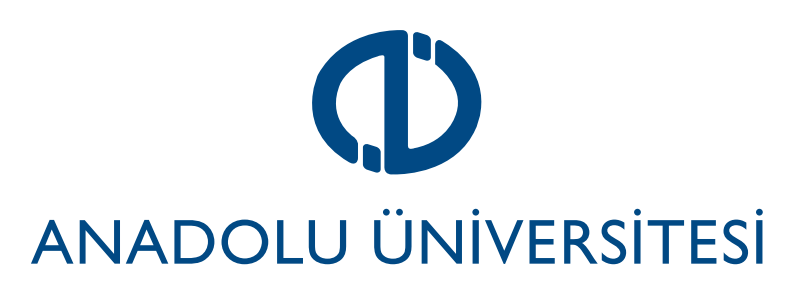 Embarcadero MVP
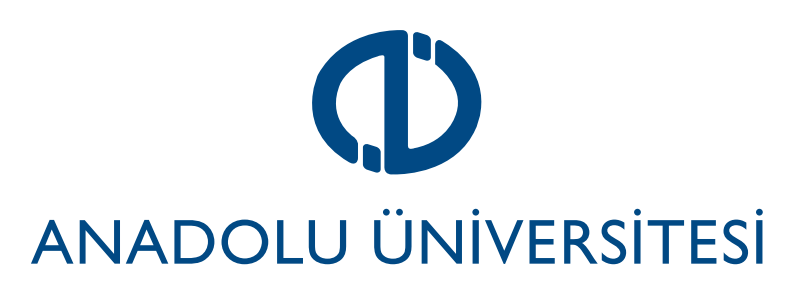 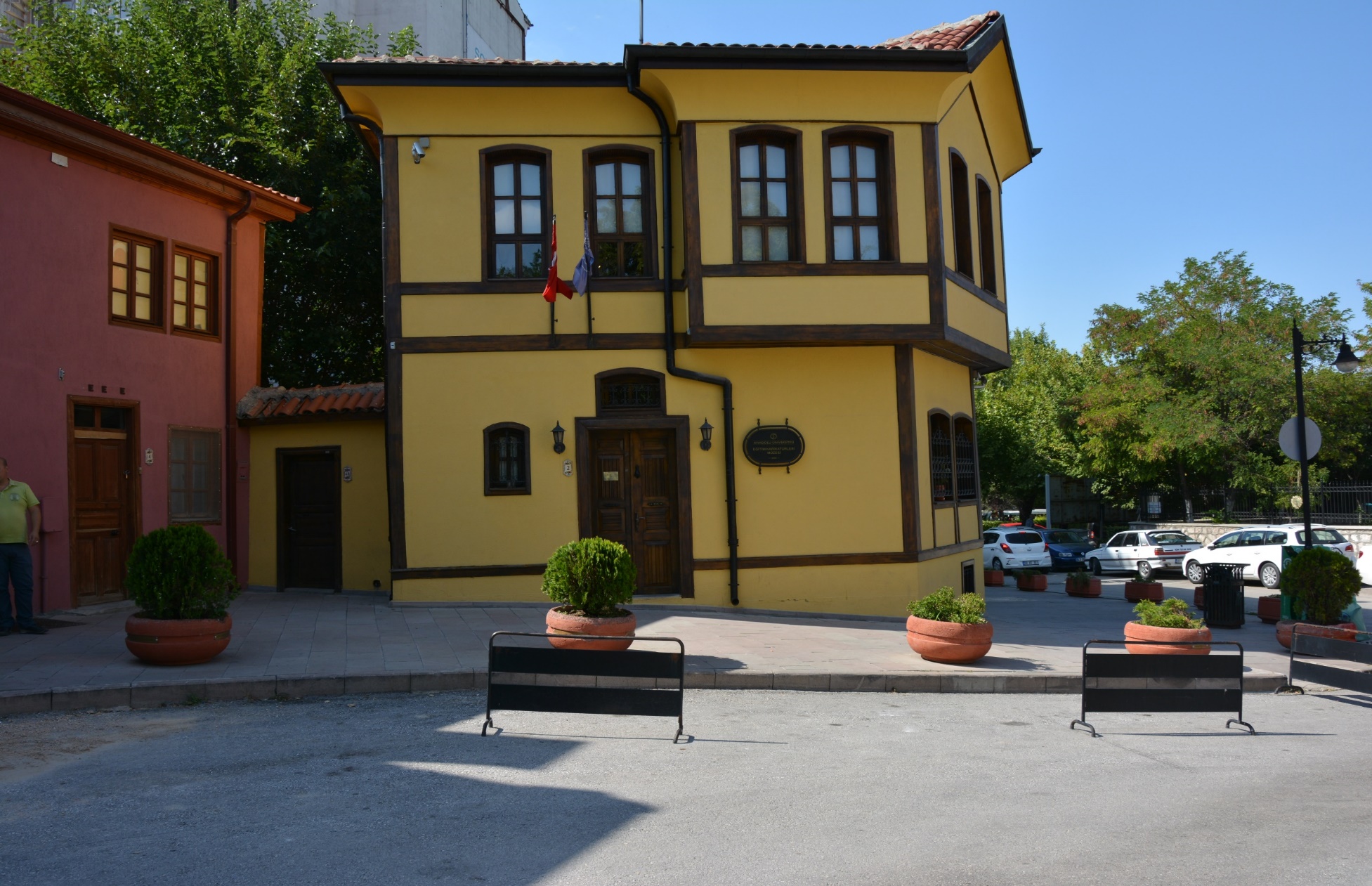 http://www.ekm.anadolu.edu.tr/
Educational Caricature Art Museum of Anadolu University, Eskisehir, TURKEY
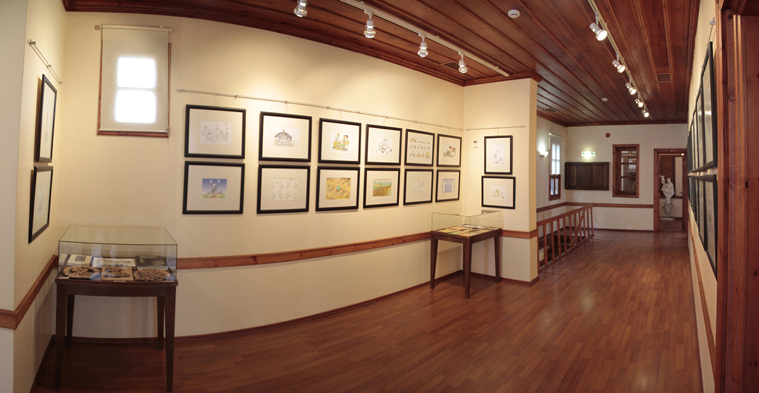 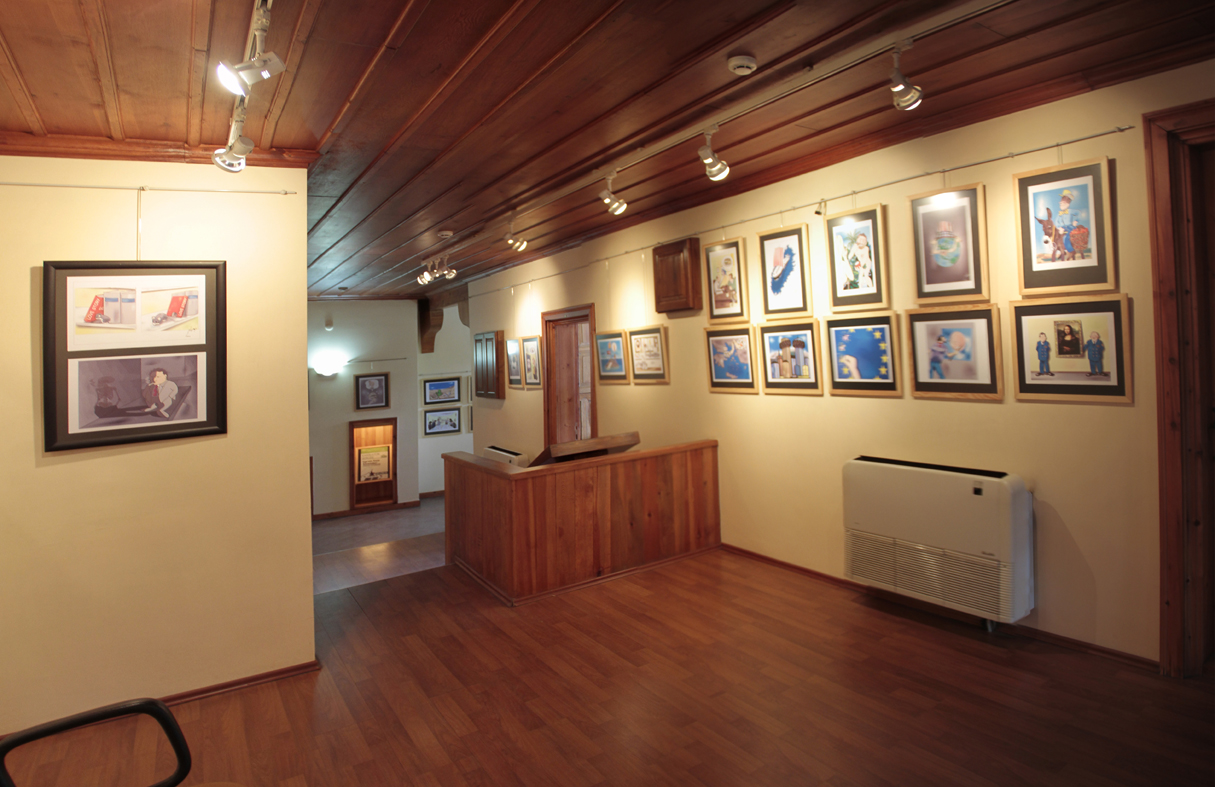 Educational Caricature Art Museum of Anadolu University, Eskisehir, TURKEY
+ More than 12000 caricatures
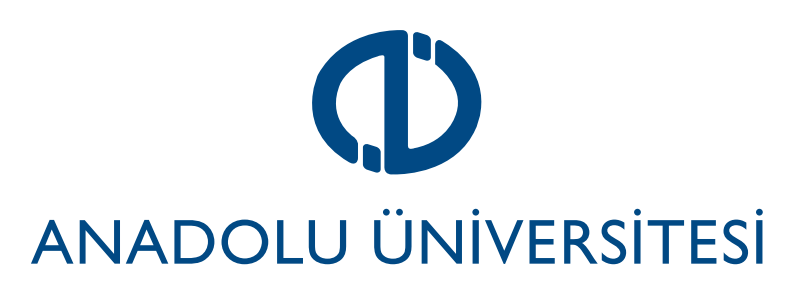 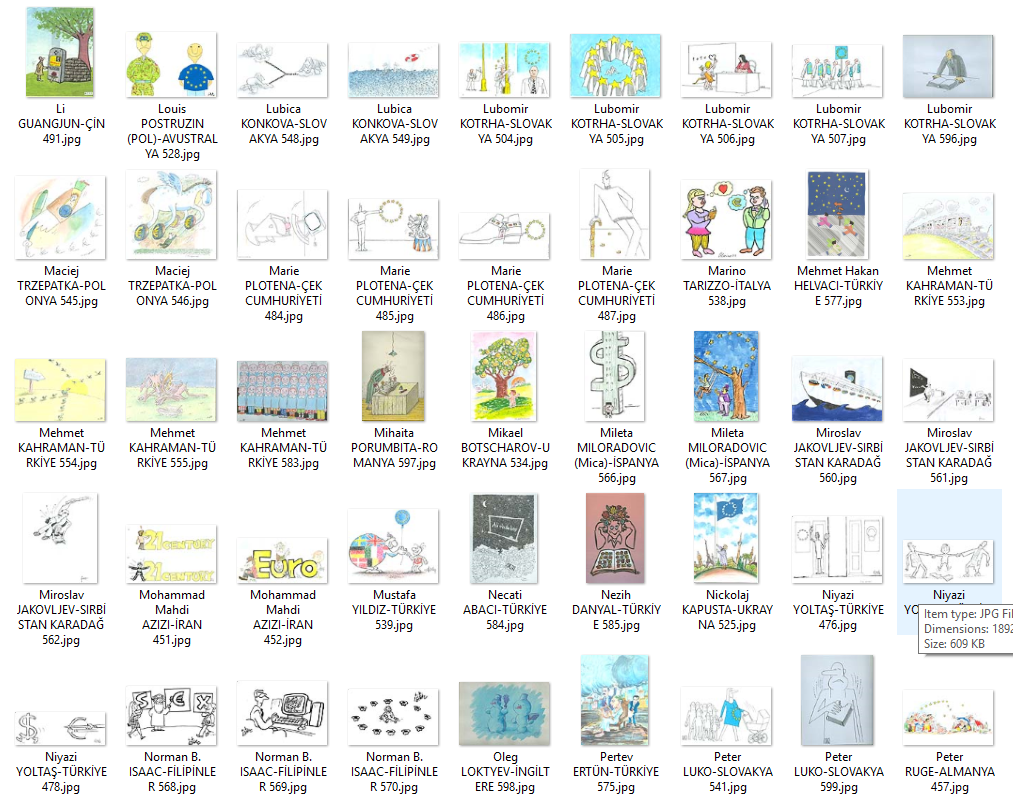 Anadolu University Scientific Research Project
 Project Manager: Prof.Dr. Mesut Kurulgan
Lecturers: Halime Yörü, Hayriye Cetintaş, Dilek Meriç
 
+ Project Management,  
+ Art Scanning
+ Art Interpretation
+ Art Control
+ Data Input
+ Database Server
…
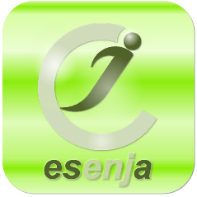 R&D Project
Esenja Company

+ 3D Design
+ UI Design
+ Software Development
+ Database Development
…
SOME MUSEUM EXAMPLES
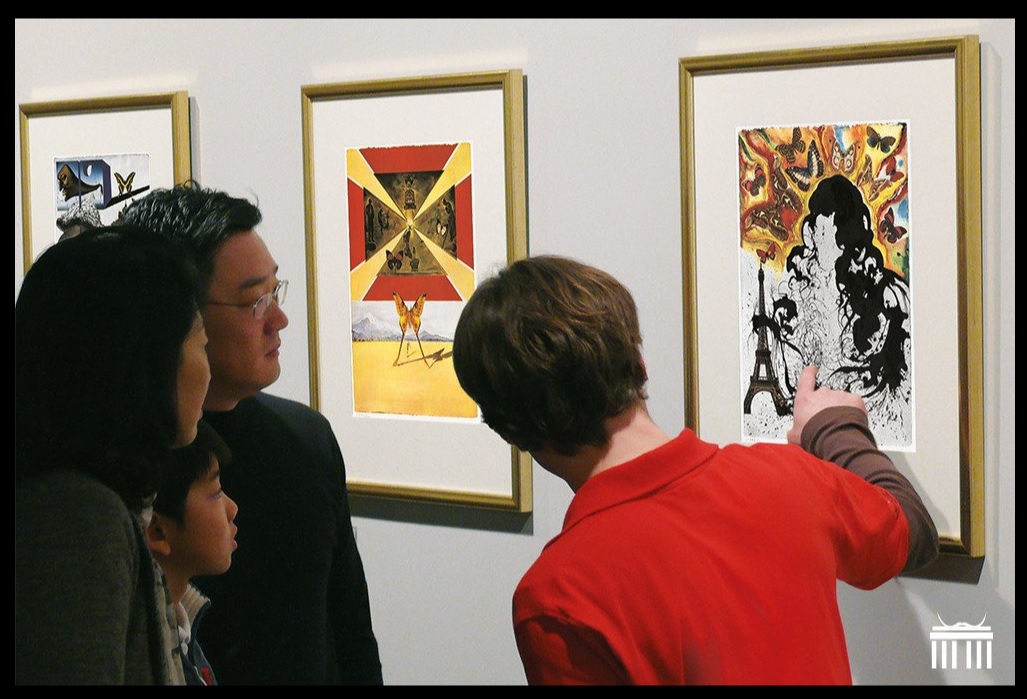 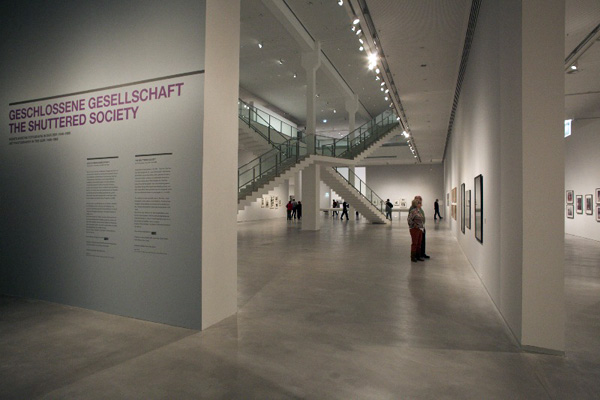 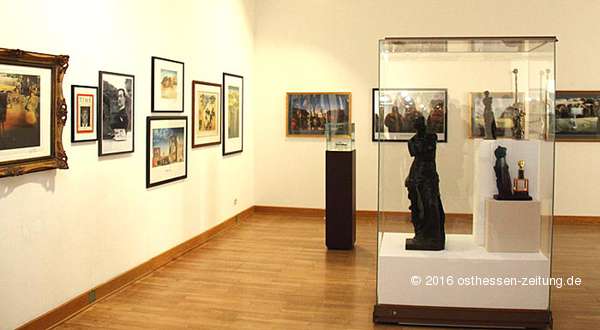 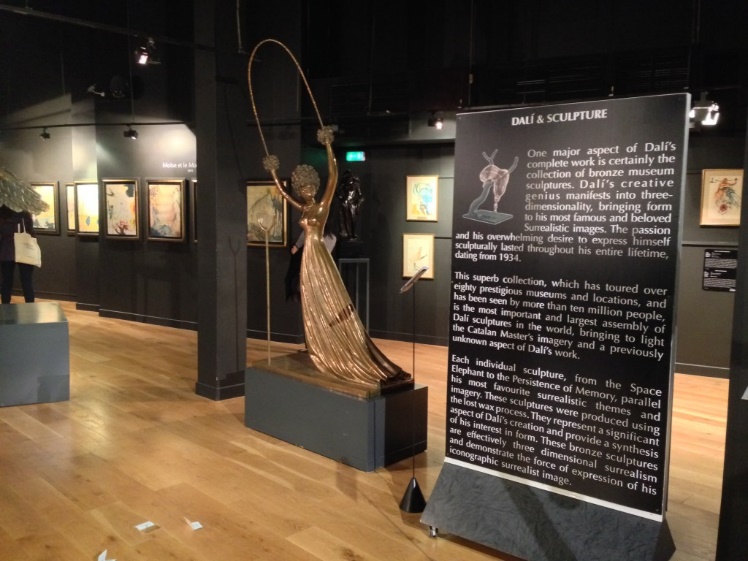 DEVELOPED SOFTWARE SYSTEM
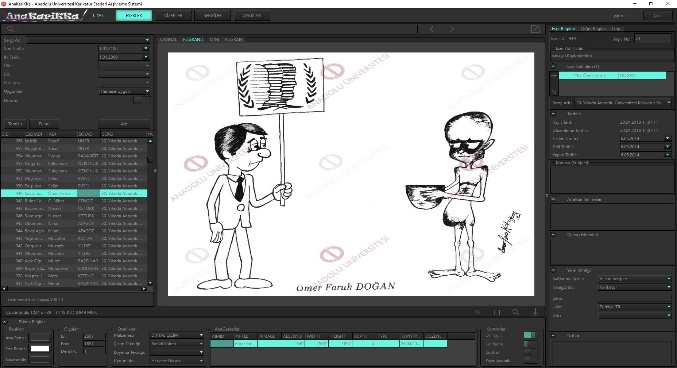 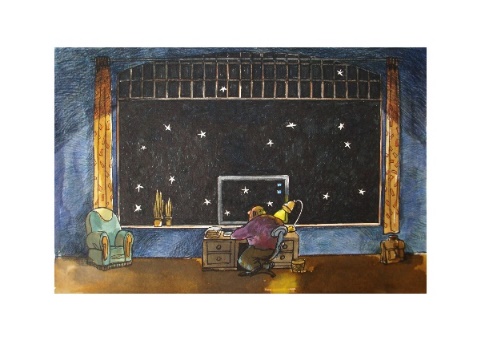 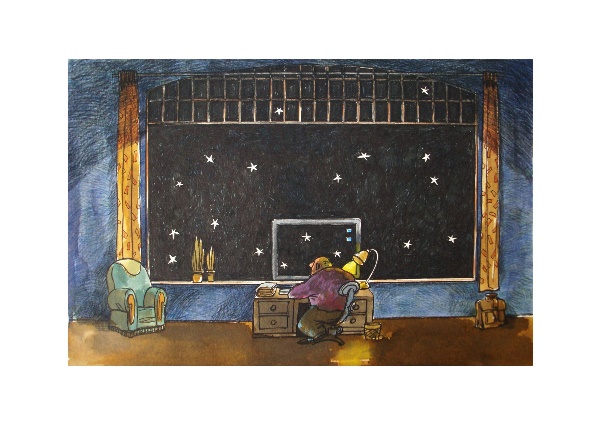 Exhibition
Artist
Title
AnaKarikka (Technical)
Digital Image
InterBase
MySQL
SQLite
Oracle
MSSQL
..
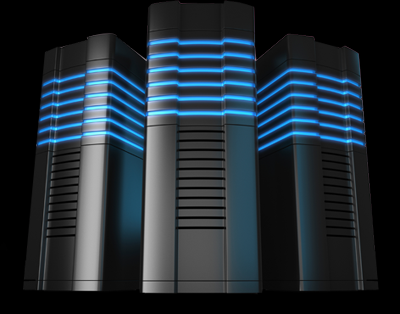 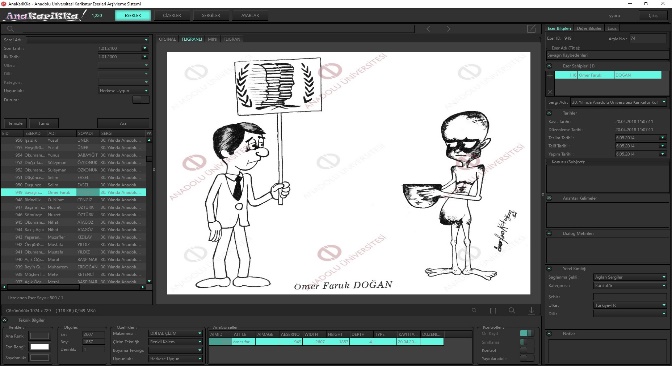 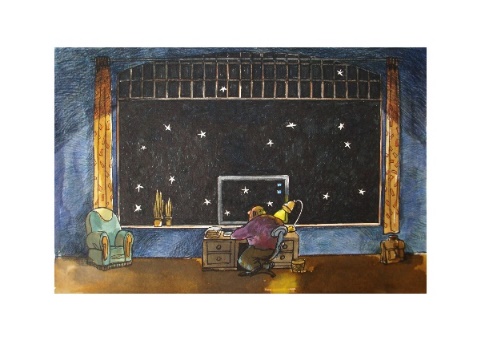 Server
AnaKarikka  (Experts, Manager, Admin)
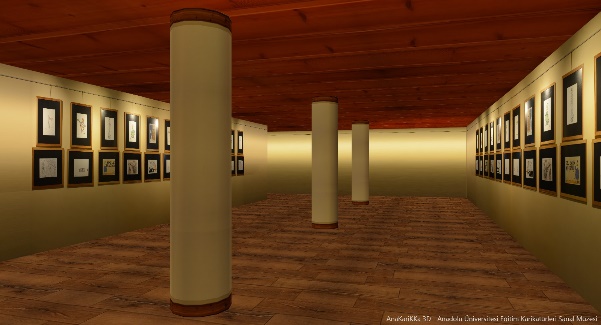 AnaKarikka 3D  (Visitors)
ANAKARIKKA SOFTWARE
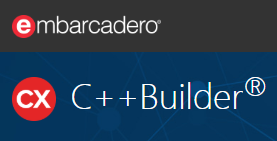 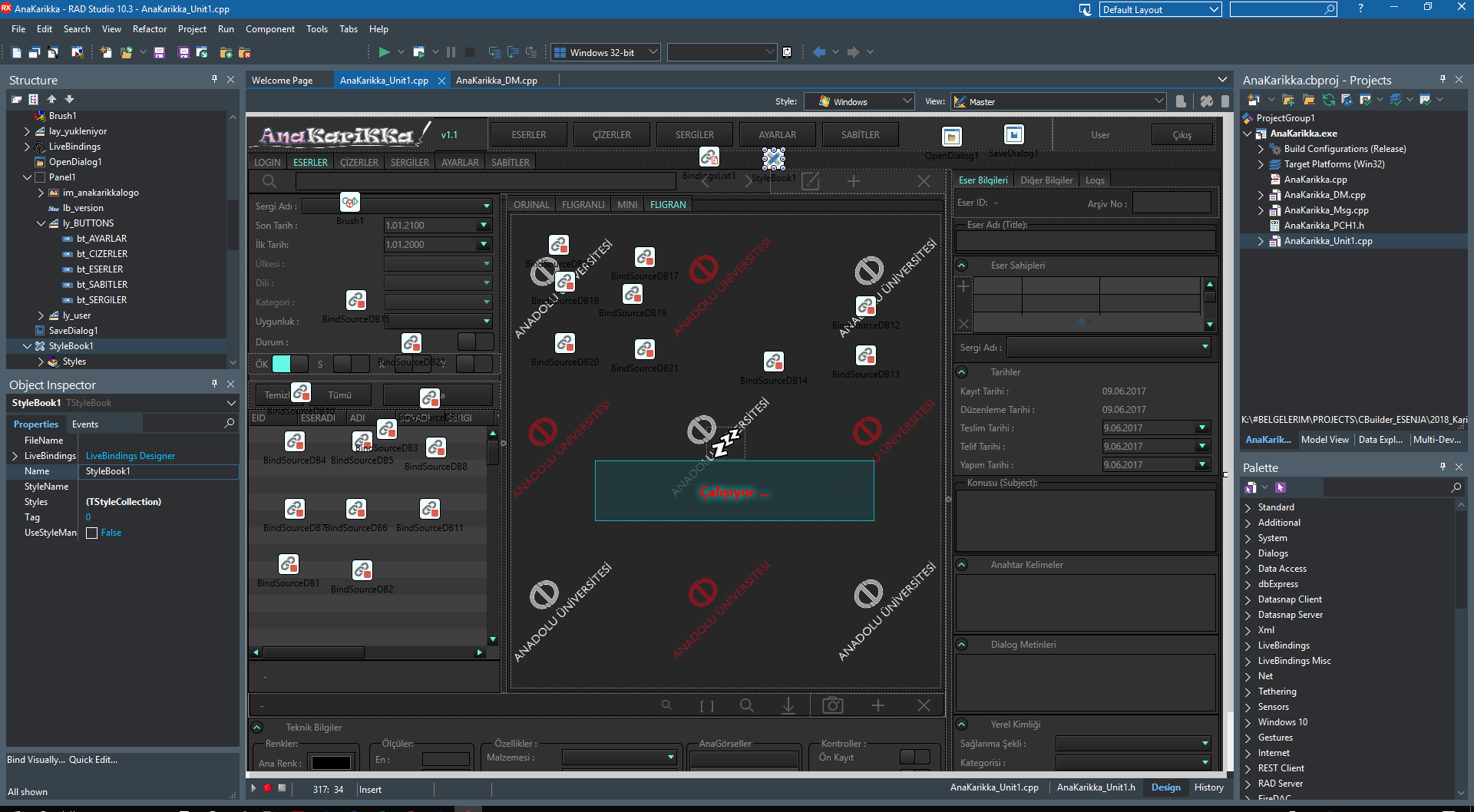 How TO WATERMARK
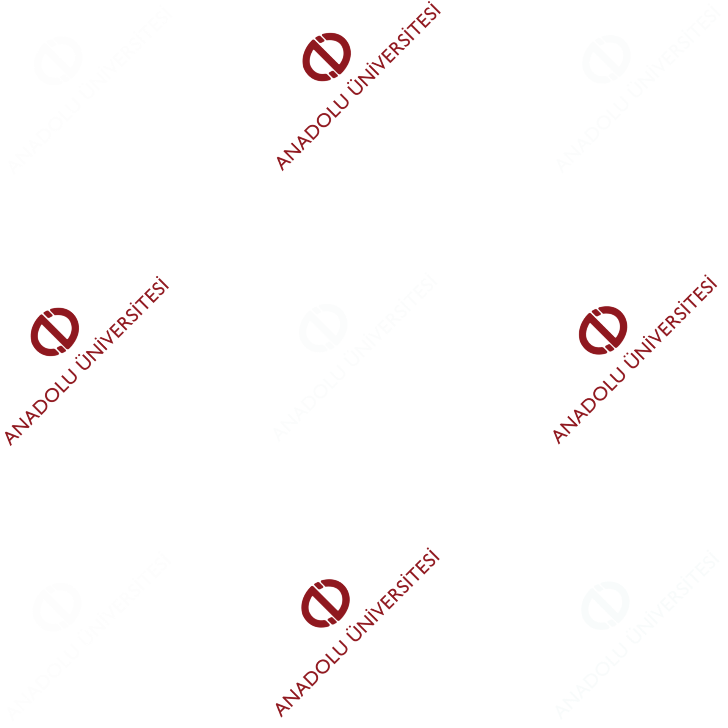 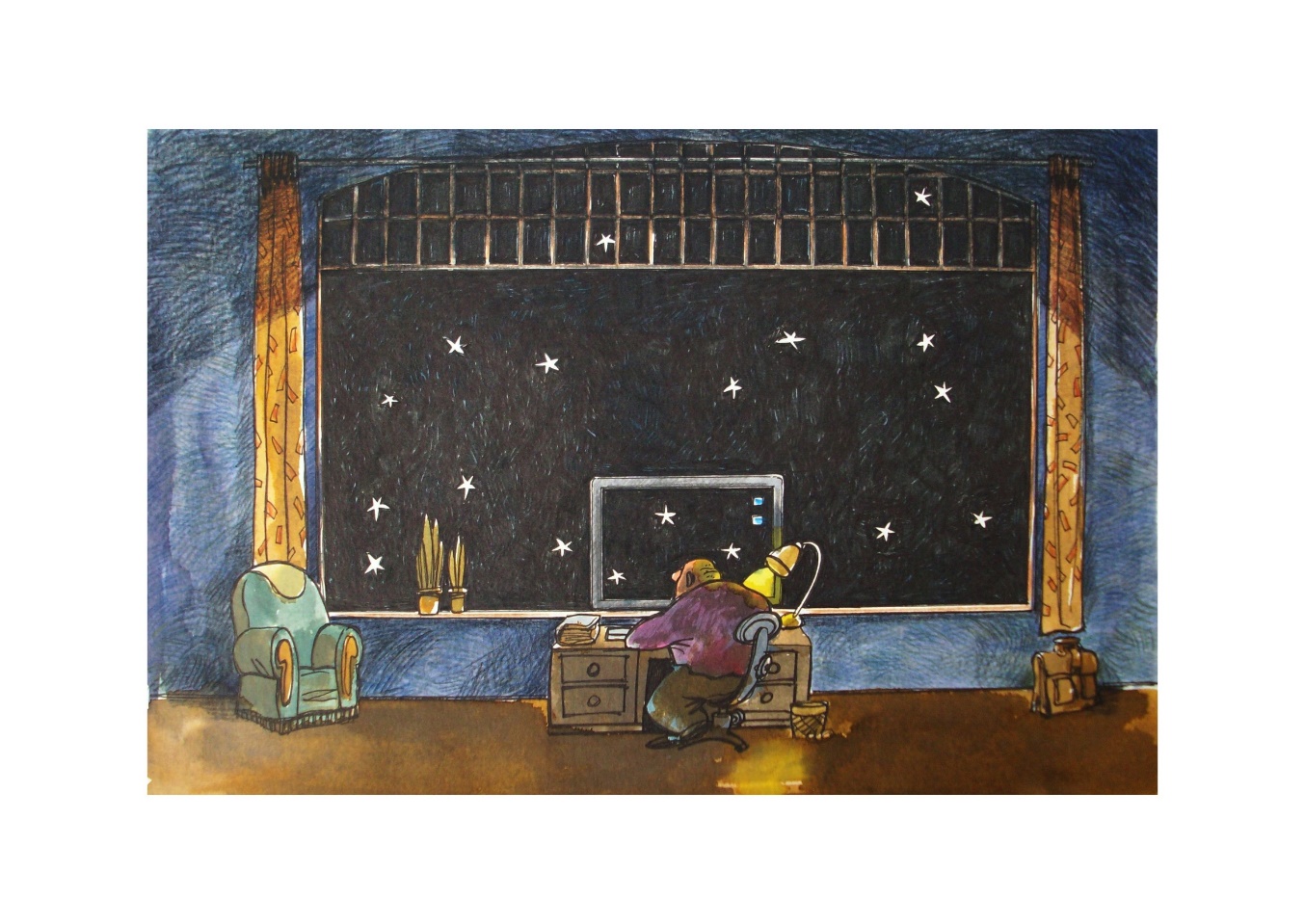 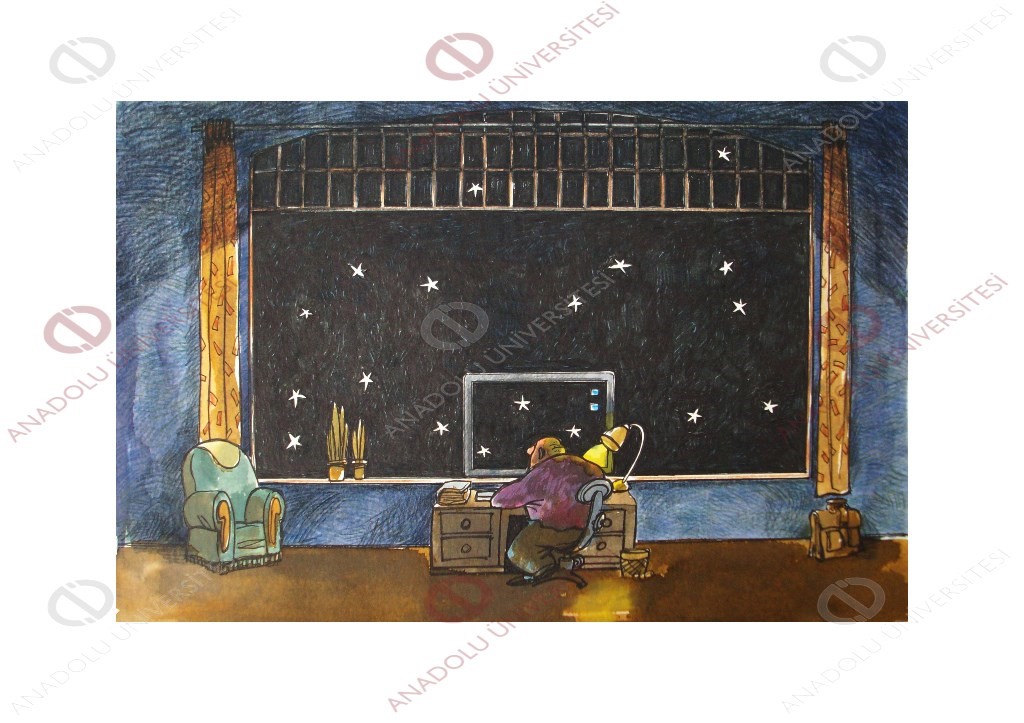 (orginal image)
im_fligranli
im_fligran (alpha watermark)
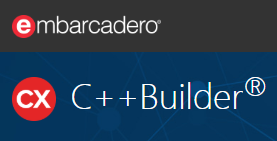 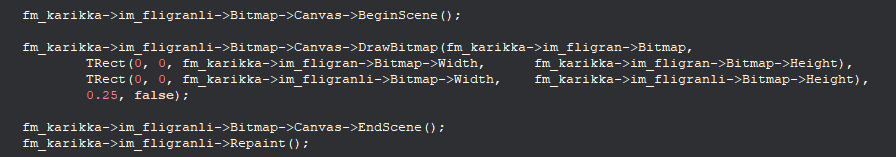 How TO SETUP MYSQL SERVER FOR THE HI-QUALITY IMAGES
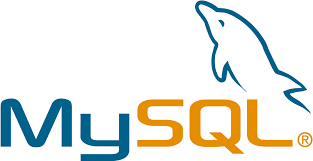 1. SETUP INI FOR THE MEDIUM BLOB IMAGE PACKAGES
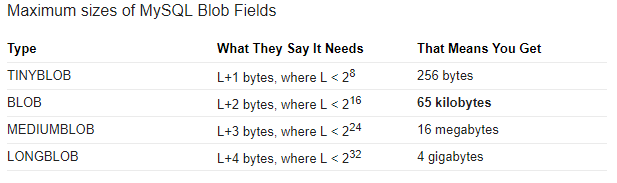 C:\ProgramData\MySQL\MySQL Server 5.7\my.ini
wait_timeout=28800
interactive_timeout = 28800
max_allowed_packet=16M
2. USE A SEPARETE TABLE FOR IMAGES, INDEX PARAMETERS USED BY WHERE … LIKE … ON … COMMANDS
select * from imagetable where depth=…
      inner join on paramx=...
How TO SETUP DATA MODULE
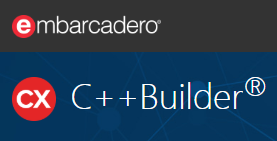 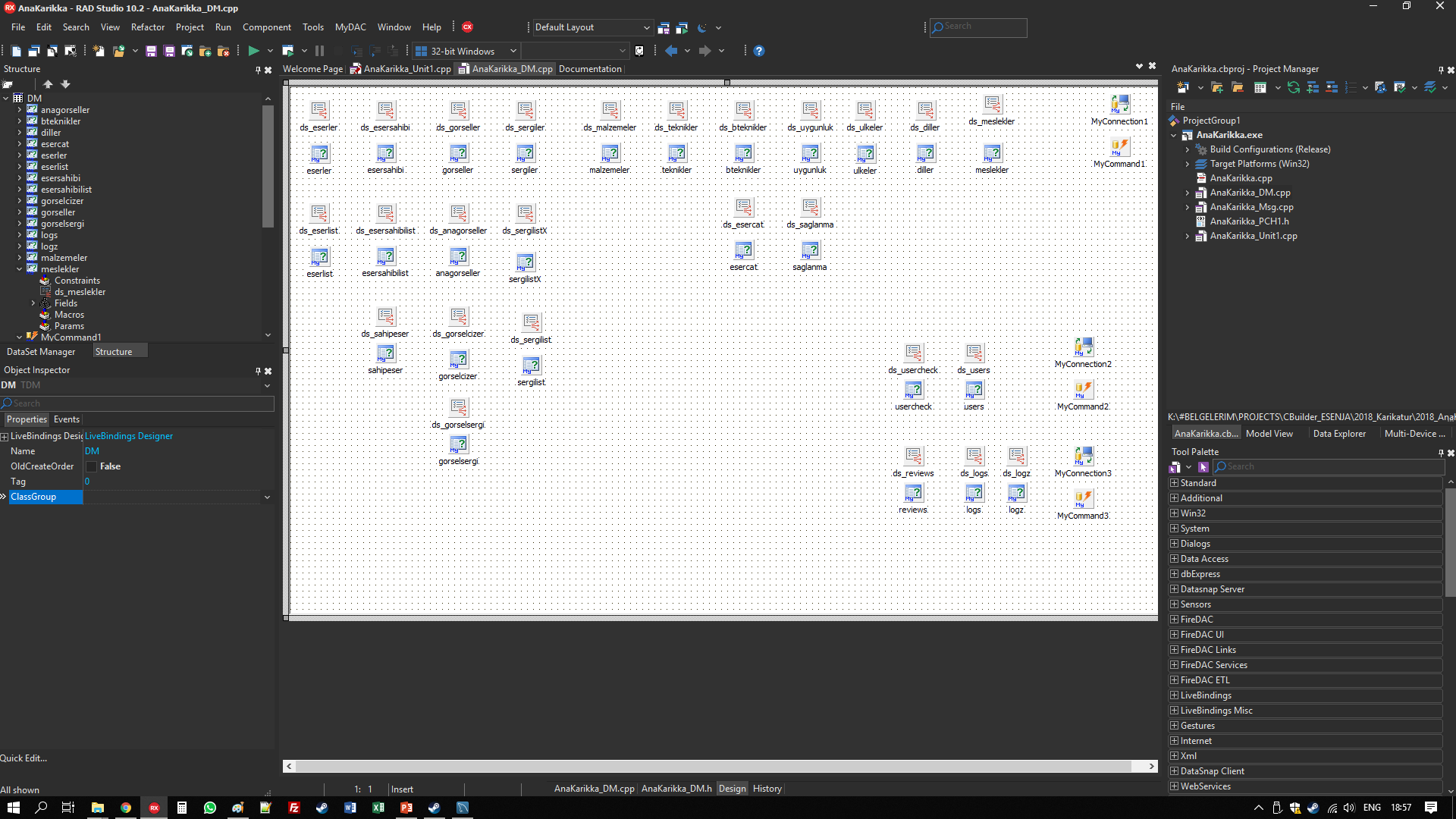 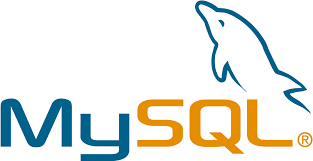 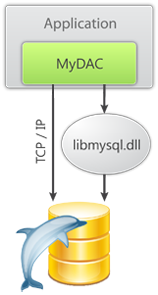 How TO SETUP VISUAL BINDINGS
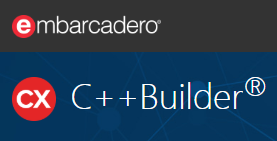 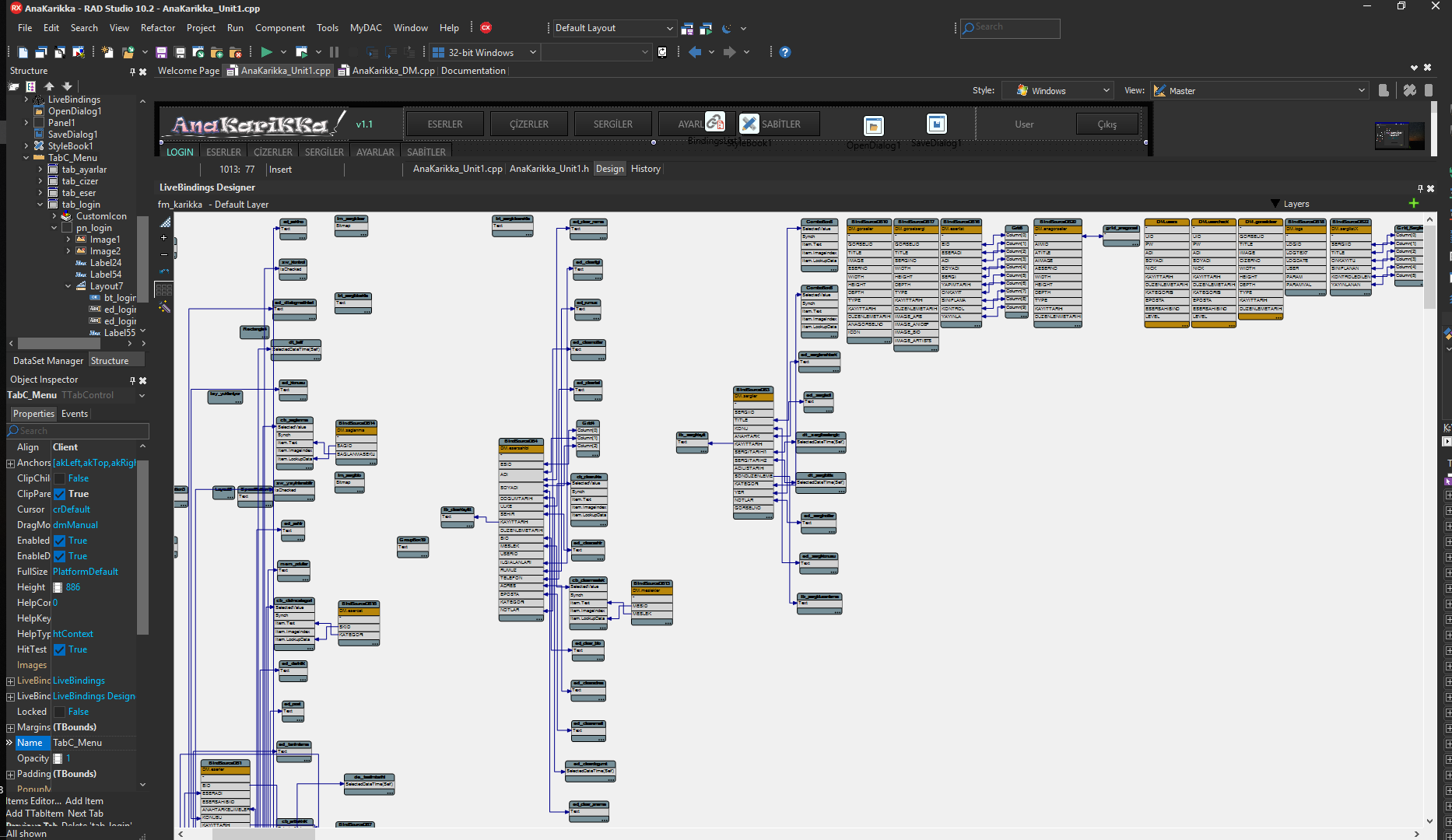 How TO UPLOAD FROM DATABASE
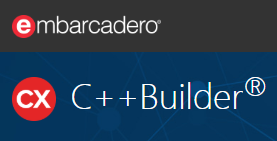 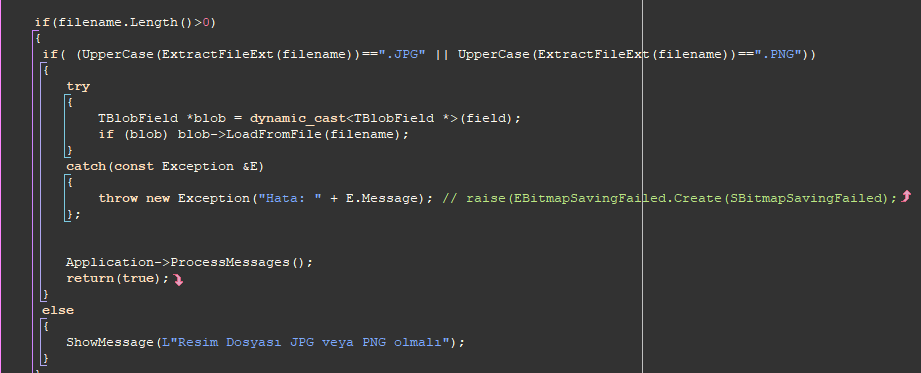 How TO DOWNLOAD FROM DATABASE
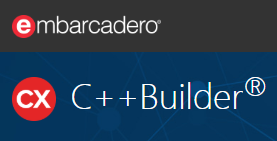 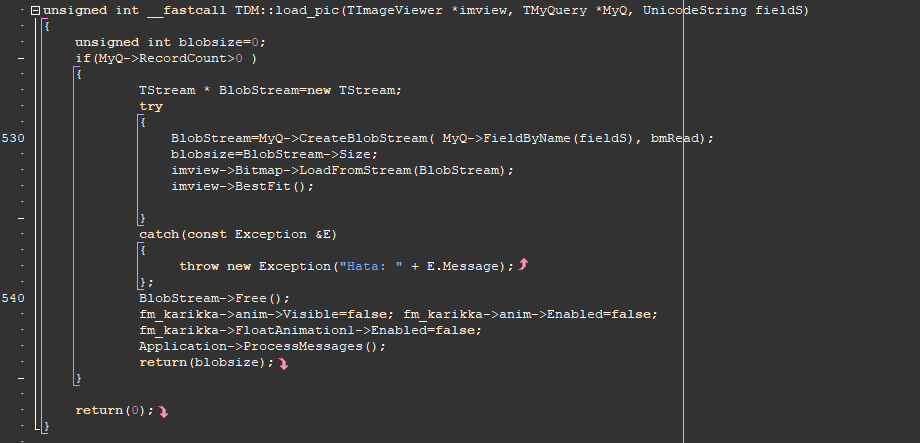 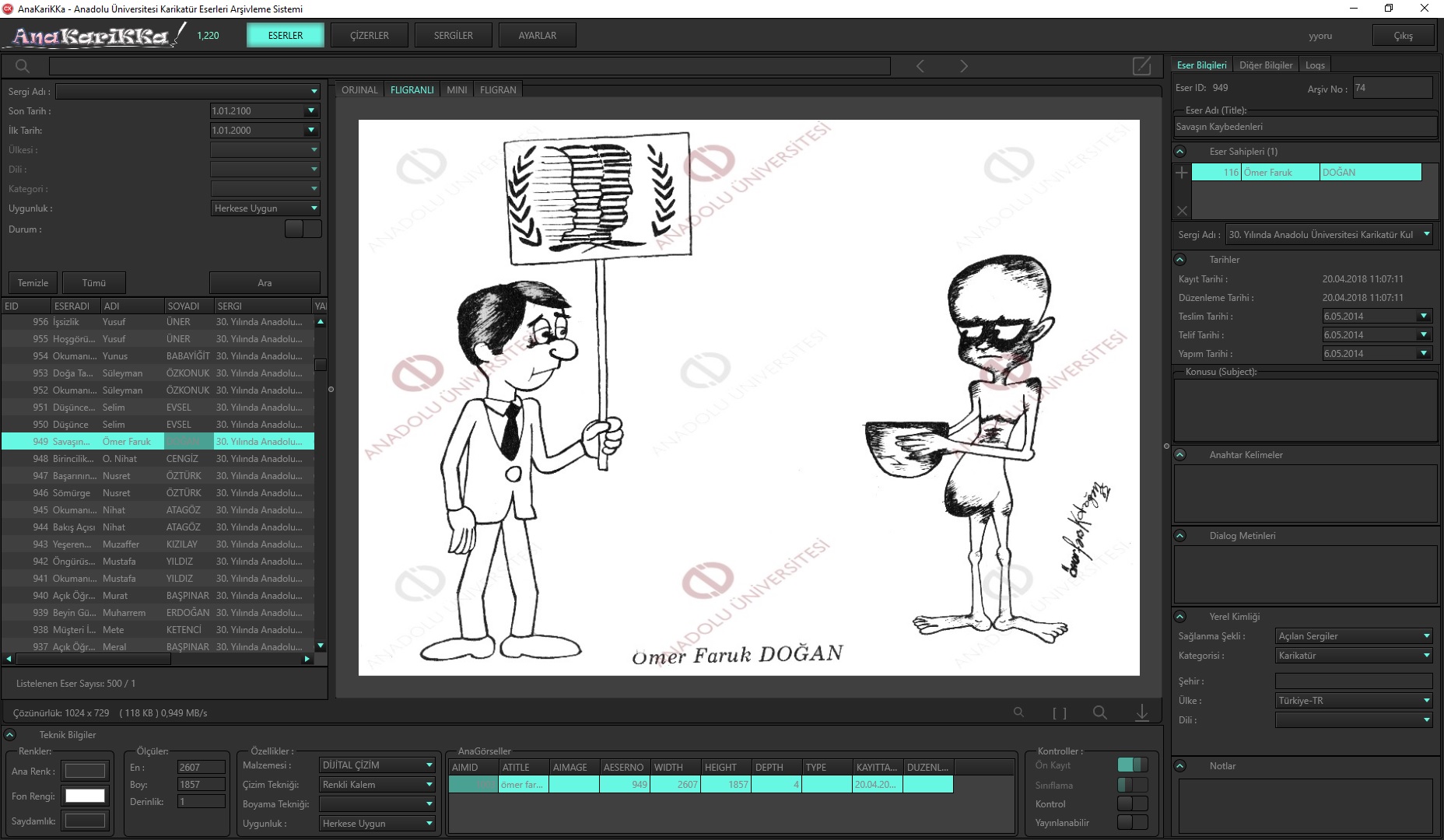 AnaKarikka - Anadolu University Achieving System for the Caricature Arts
ANAKARIKKA 3D
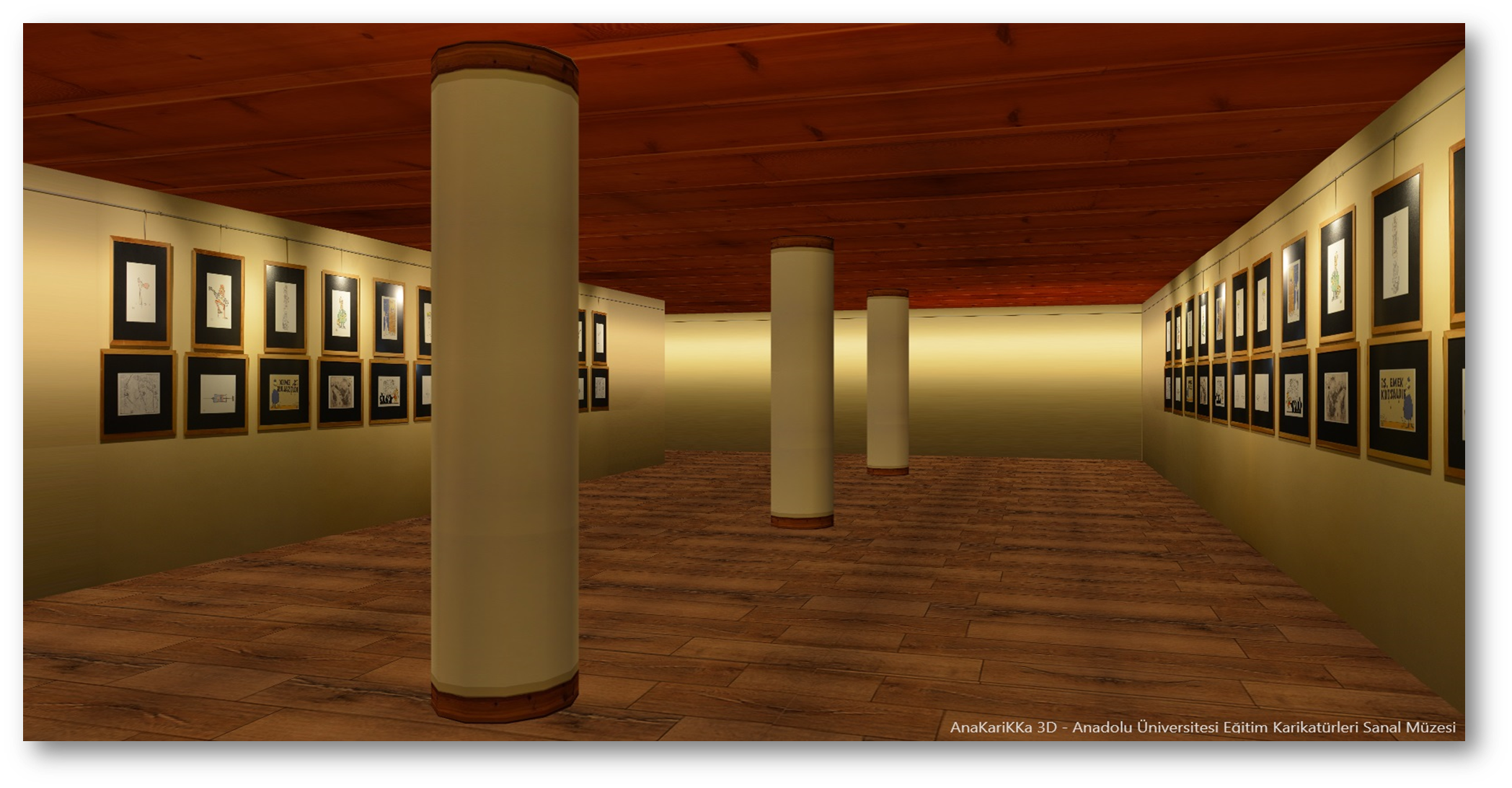 OBTAINING TEXTURES FROM REAL LIFE
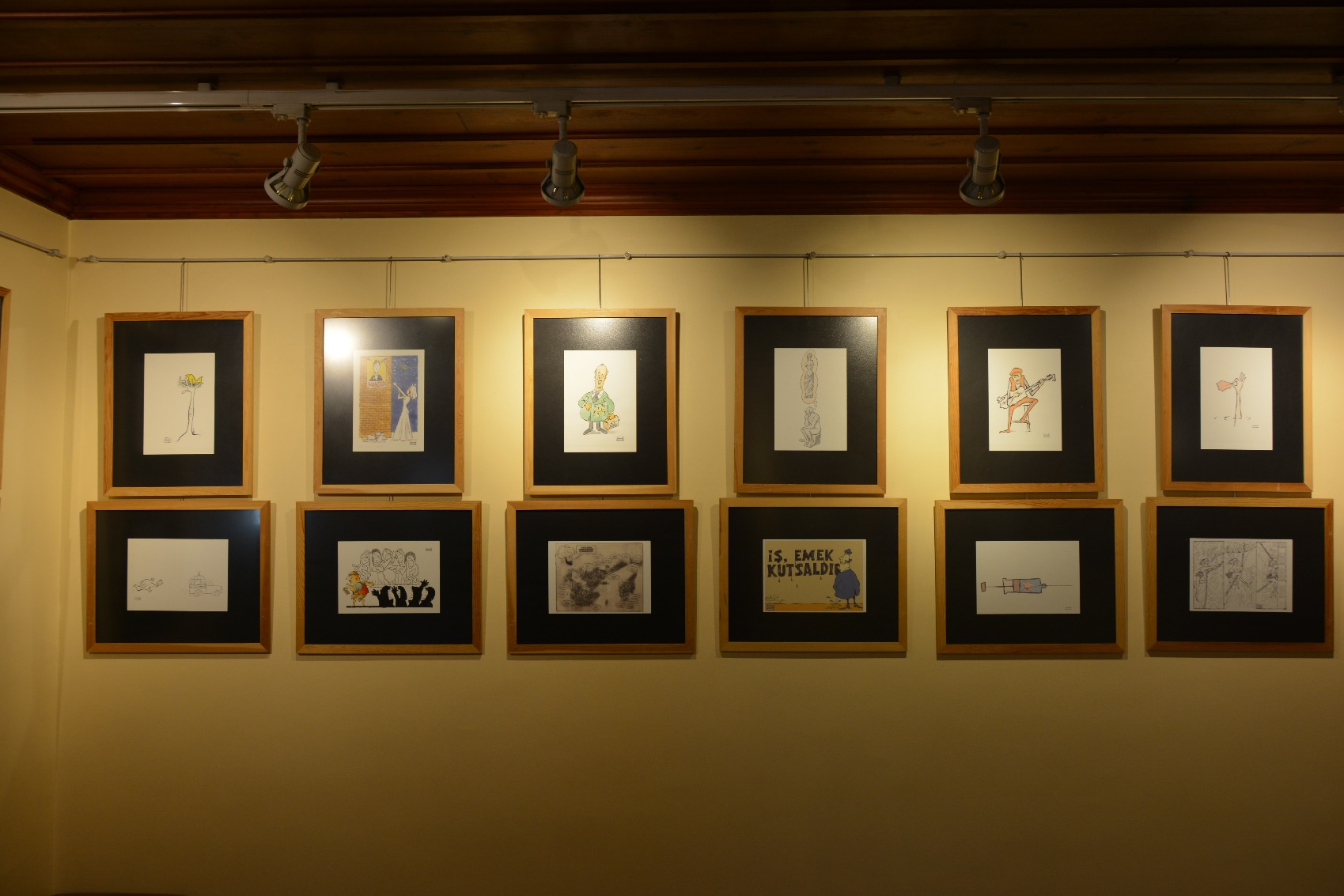 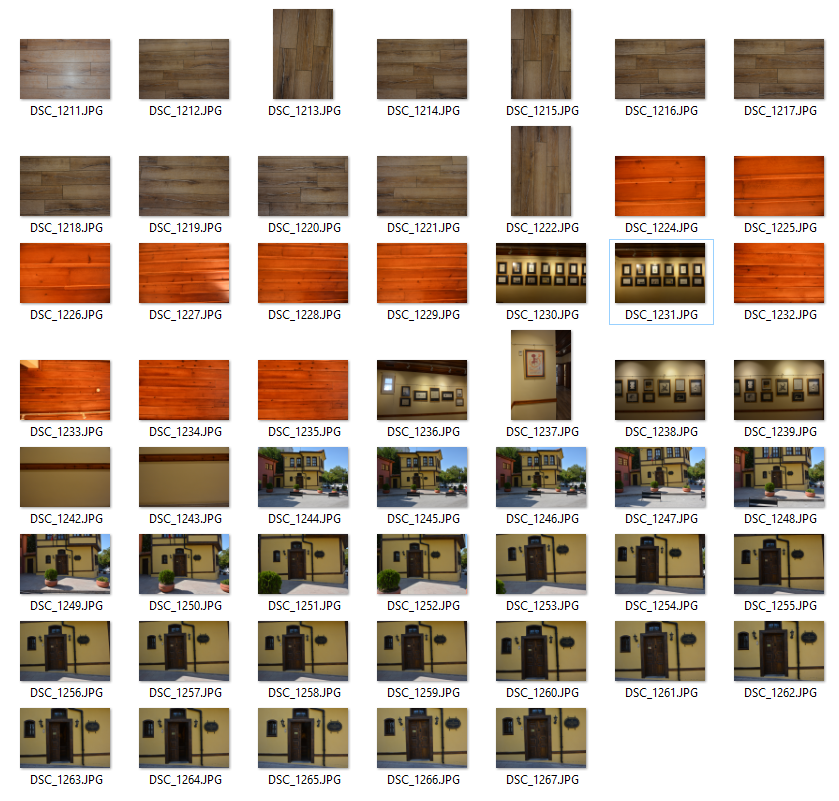 TEXTURE EDITING
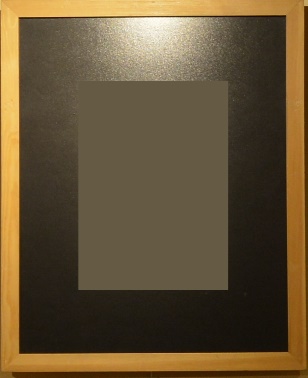 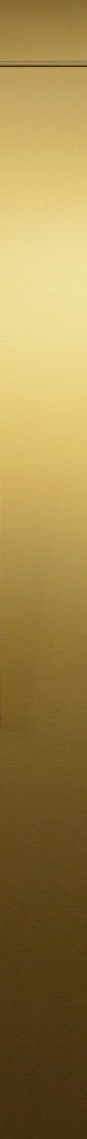 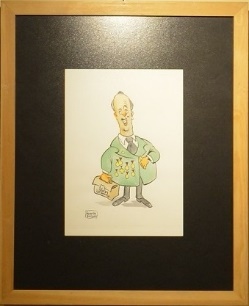 Frame
Orginal Frame
Floor
Ceiling
Wall
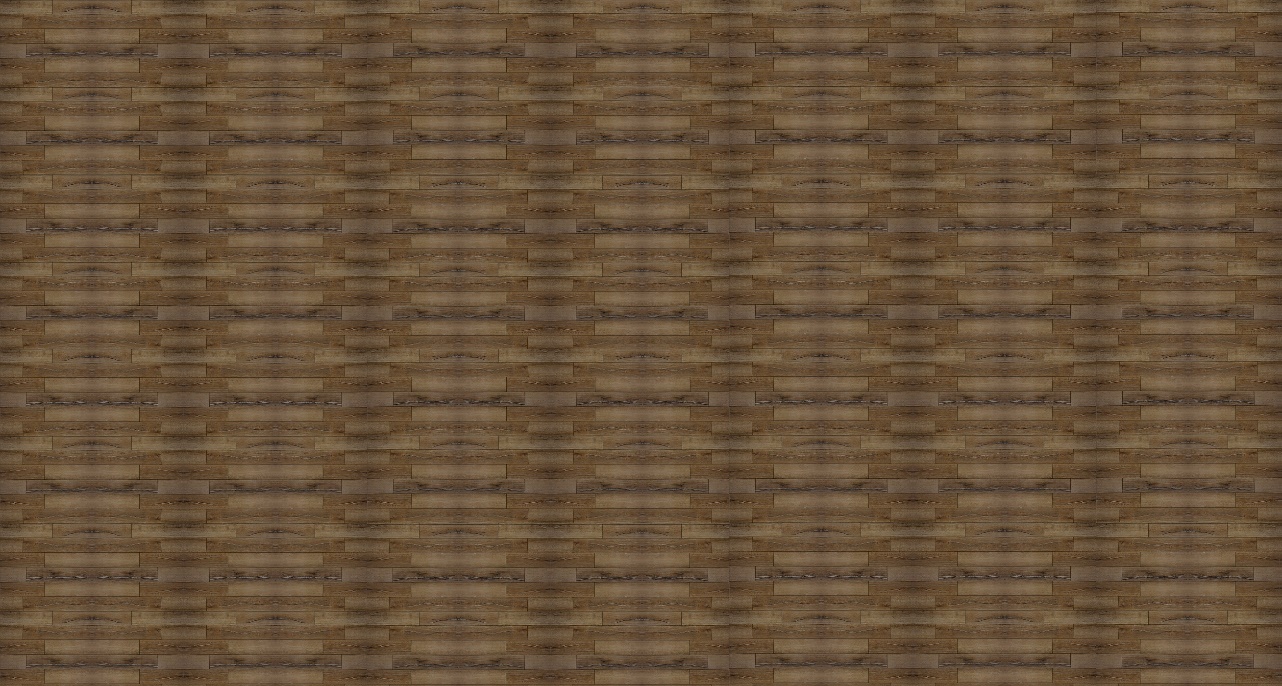 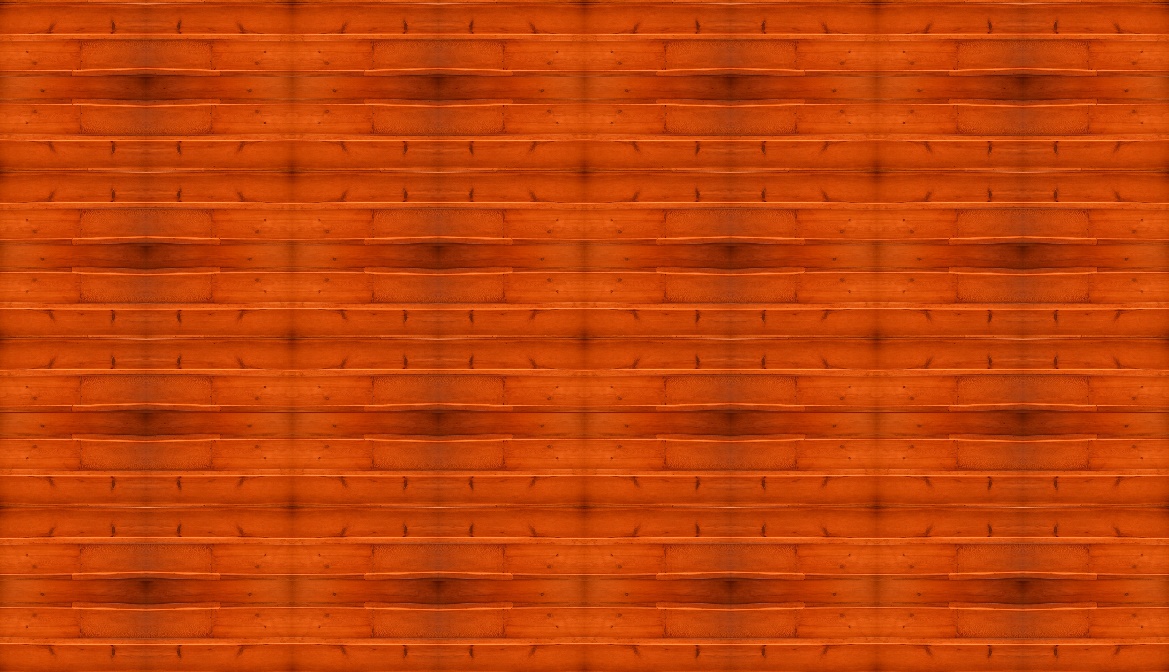 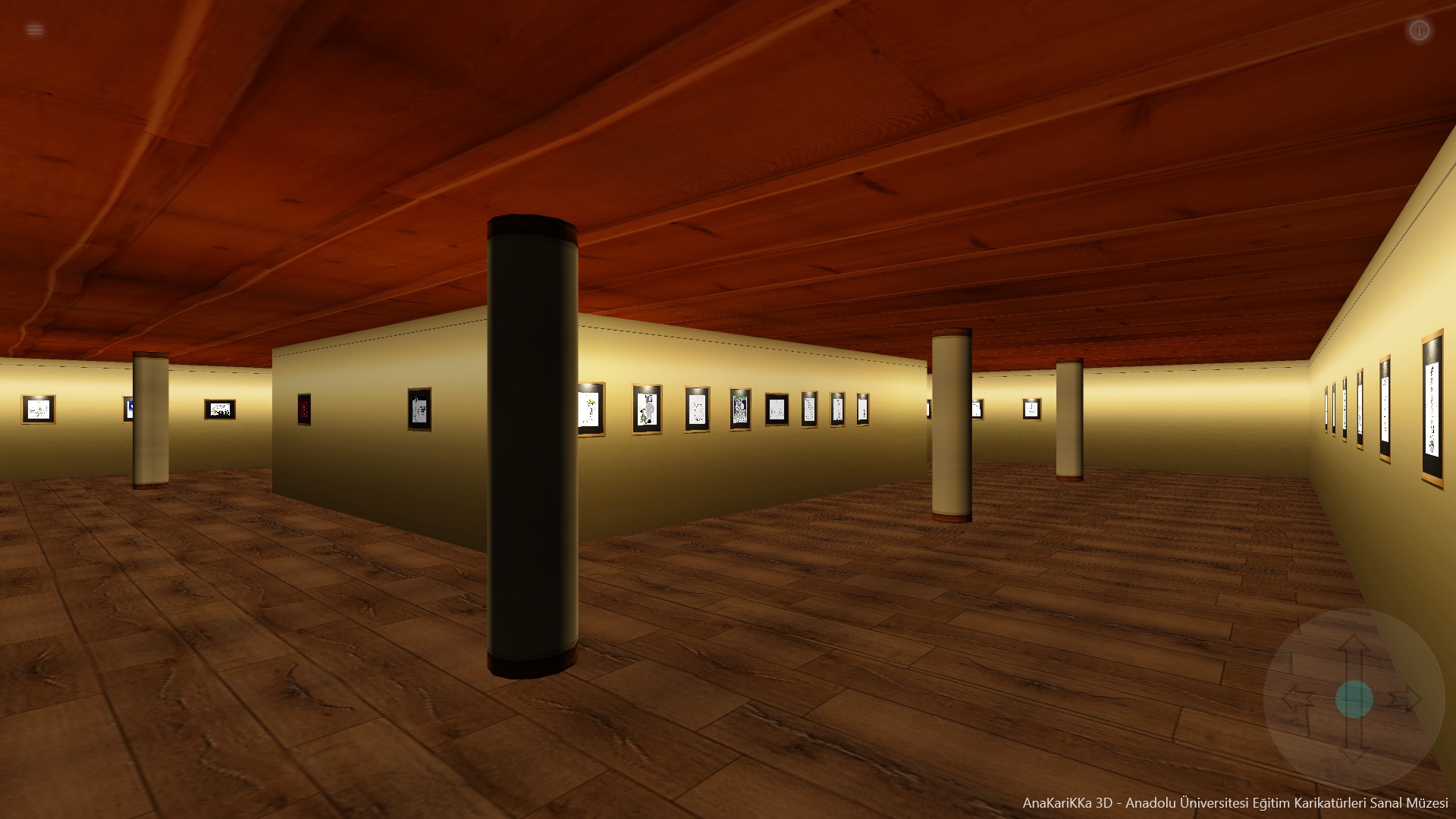 AnaKarikka 3D – Anadolu University Educational Caricature Virtual Museum
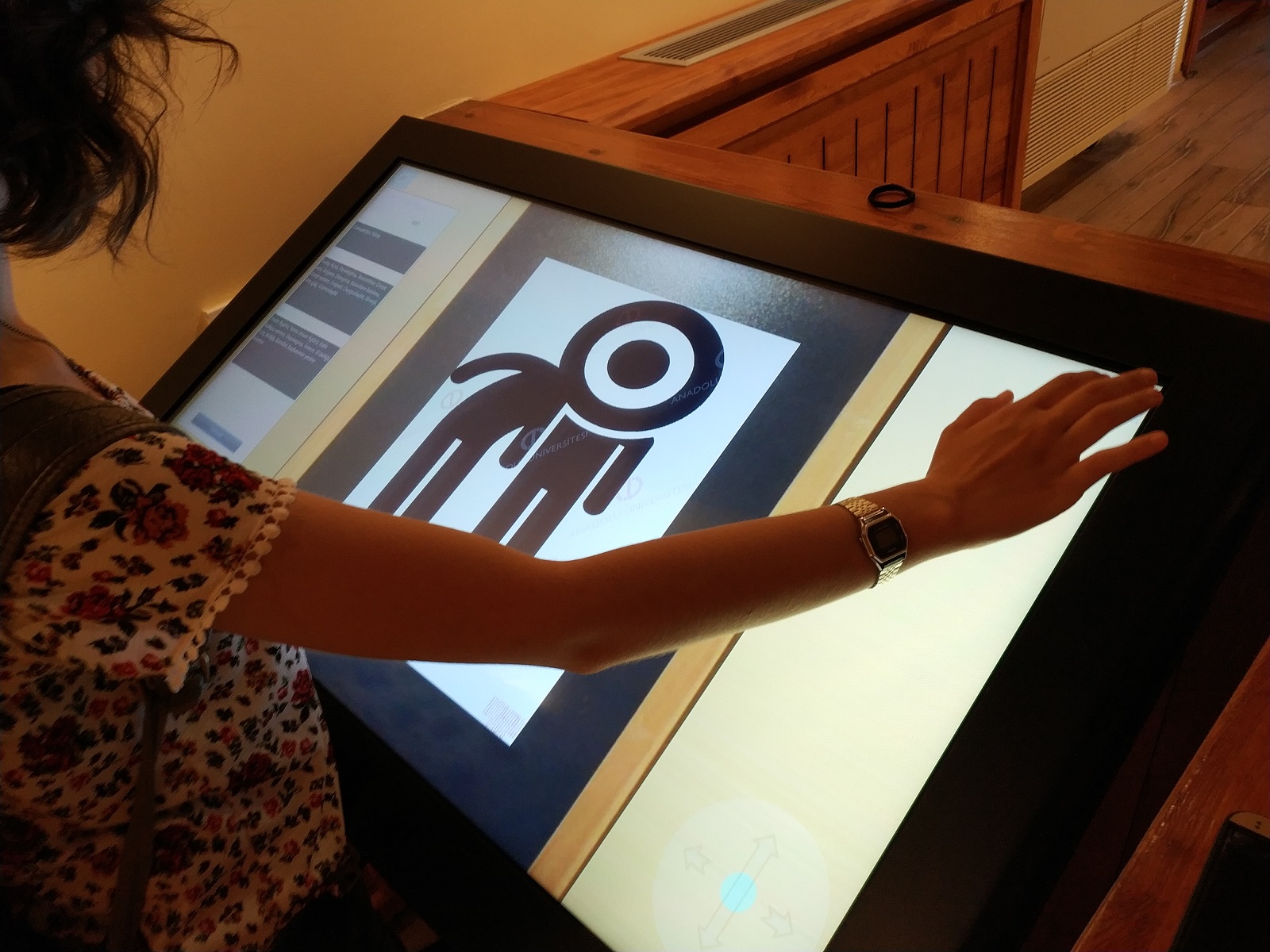 AnaKarikka 3D - Anadolu University Educational Caricature Virtual Museum of Anadolu University
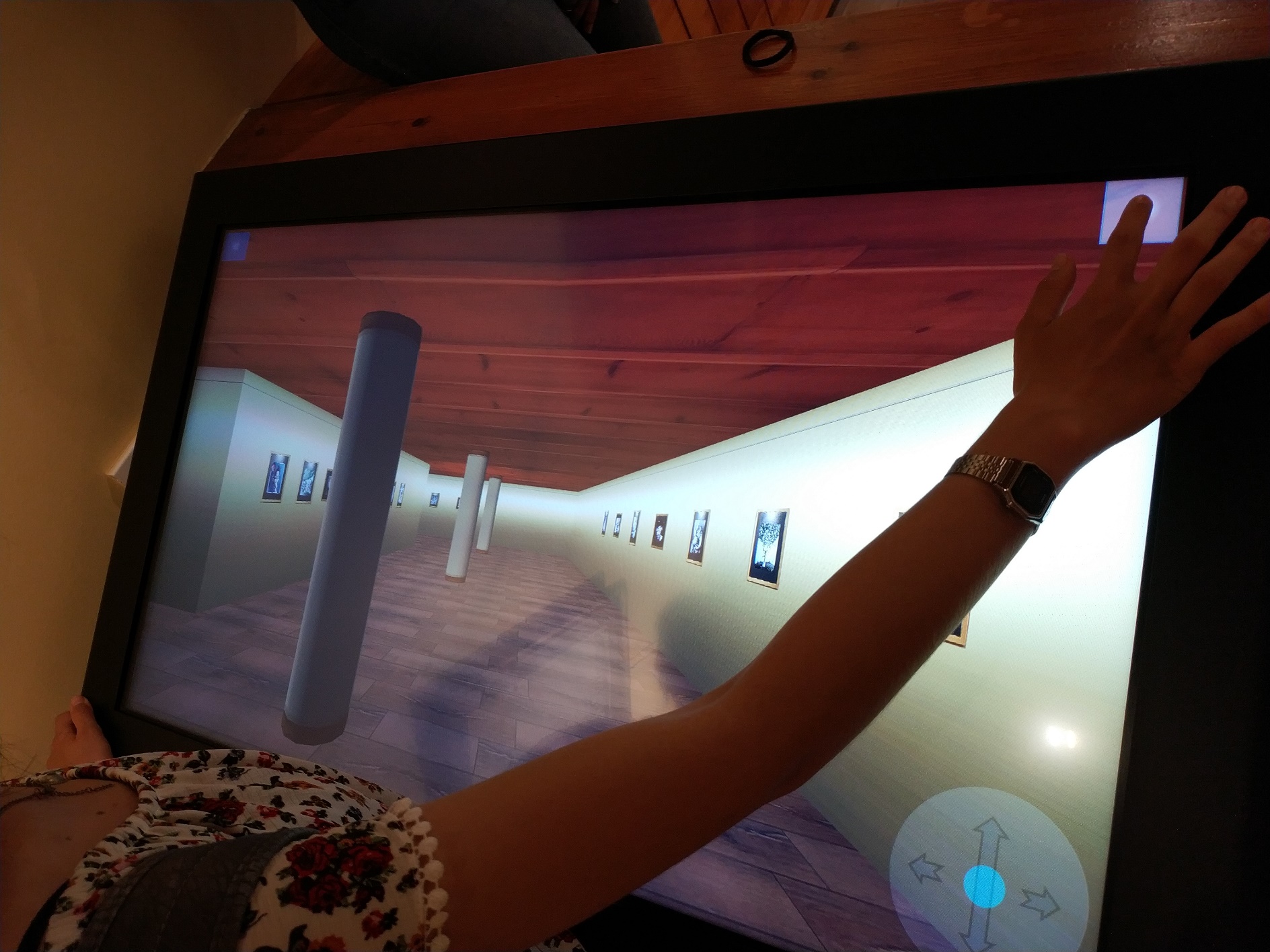 AnaKarikka 3D - Anadolu University Virtual Educational Caricature Museum Software
Thank You 

Q & A
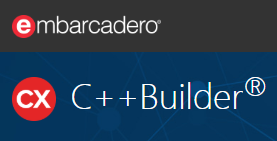 Yilmaz Yoru
yilmazyoru@esenja.com